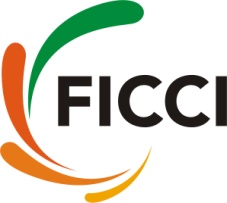 NATIONAL CONFERENCE 
ON
“10 YEARS OF THE ELECTRICITY ACT, 2003: A CRITICAL REVIEW”
Summary of Key Points


New Delhi, August 1-2, 2013
Aspects Discussed
10 Years On – What have we achieved?
Does the law need changes?
Developments in the sector:
Generation
Fuel
Transmission
Distribution
Rural Supply
Power Markets, Competition and SBDs
Retail supply:  Separation of Carriage and Content
Regulation
Consumer participation
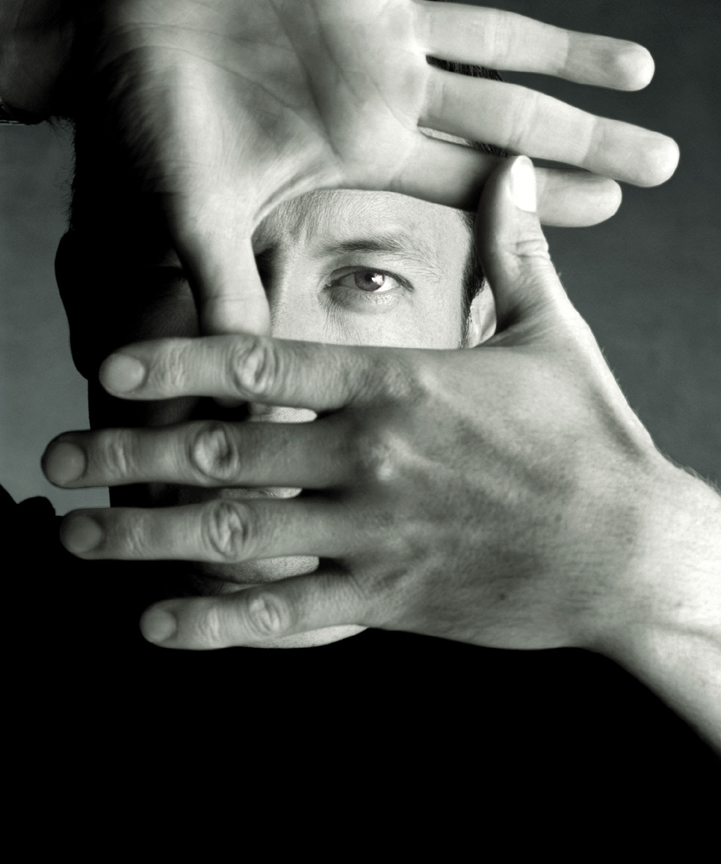 2
10 Years - What Have We Achieved?
Very substantial progress in generation 
Unprecedented capacity
Driven by the private sector
A vibrant market
Progress on transmission 
Limited private participation
Significant bottlenecks emerging
Continuing concerns in distribution
Supply conditions are bad
Rural supply - worse
Finances remain un-mended – the biggest concern of all
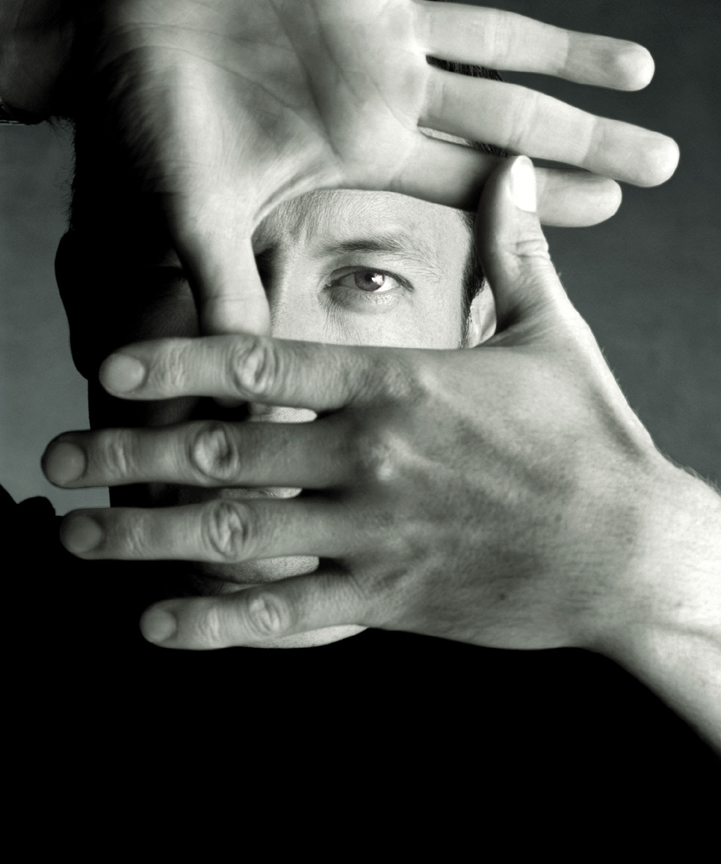 3
Does the Law need changes?
Some changes required, but this is not the biggest challenge
Implementation of the law is the biggest challenge
Mandate of law can only go so far
There must be commitment to implement the law
Carrot and stick necessary
Central Government must lead the way
“Consult, Consult, Consult” till they give in….
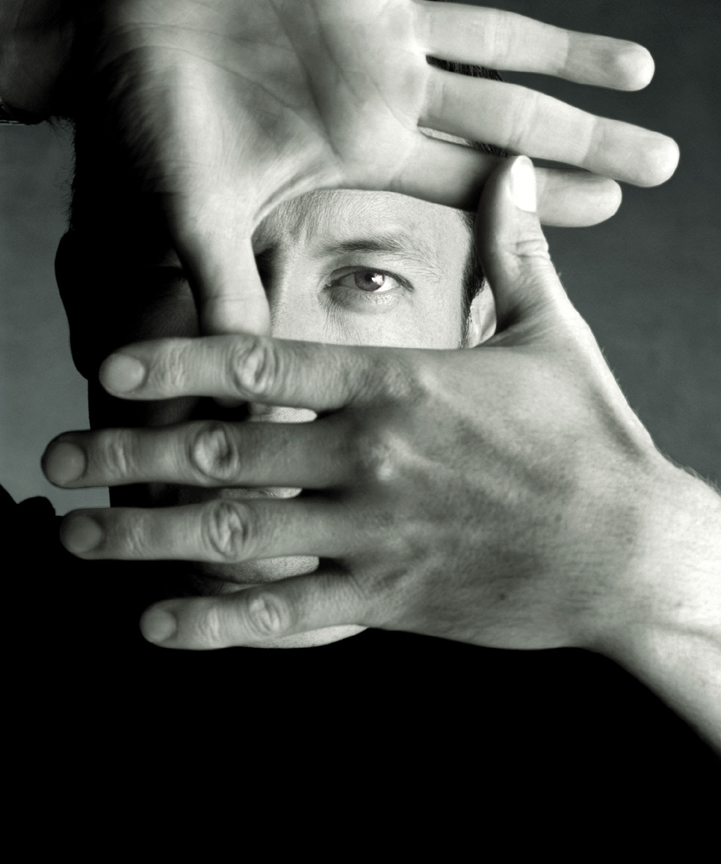 4
Generation
Current baseload driven mix is inappropriate and expensive.  Consumer interests compromised
Peaking power procurement a must.  Should feature in law, policy and SBD
Capacity statements must be mandated in law. Consumers must not be cut off if power is available.  Discoms must be penalized for transgressions
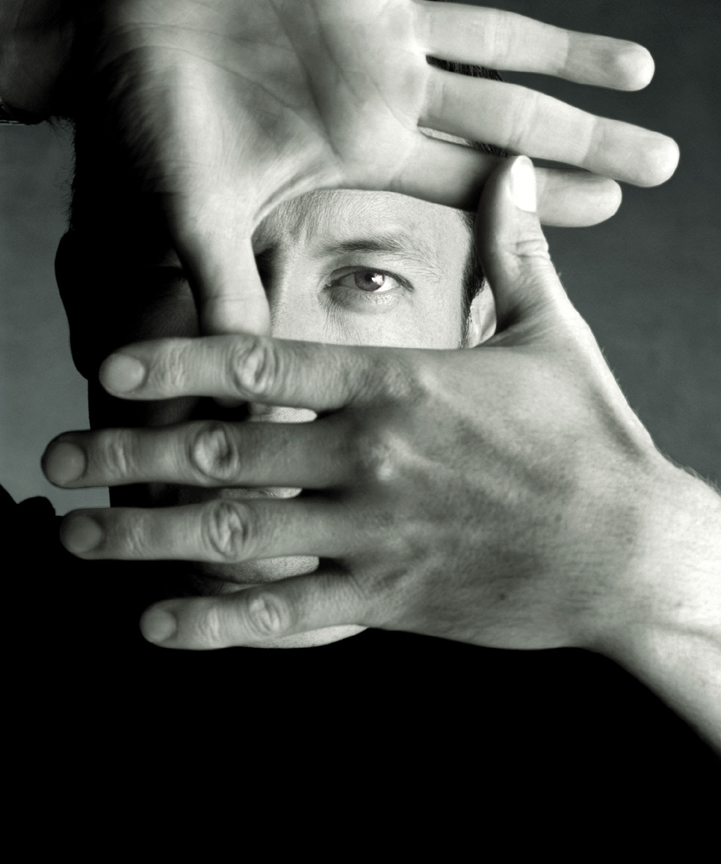 5
Transmission
STU has the planning functions at the state level.  Observed in default today.
Must collect data and report to CEA
For RE, can become a registry for RPO (or hydro or any other portfolio obligations)
Planning criteria must be announced and adhered to
Open Access must be made non-discriminatory.  Further steps to remove conflict of interest may be required
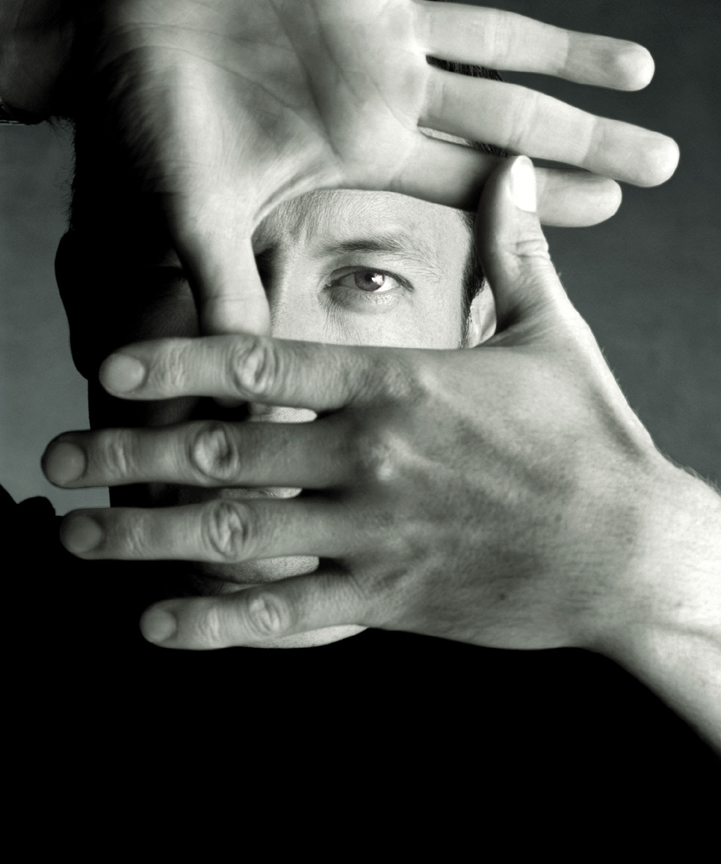 6
Fuel
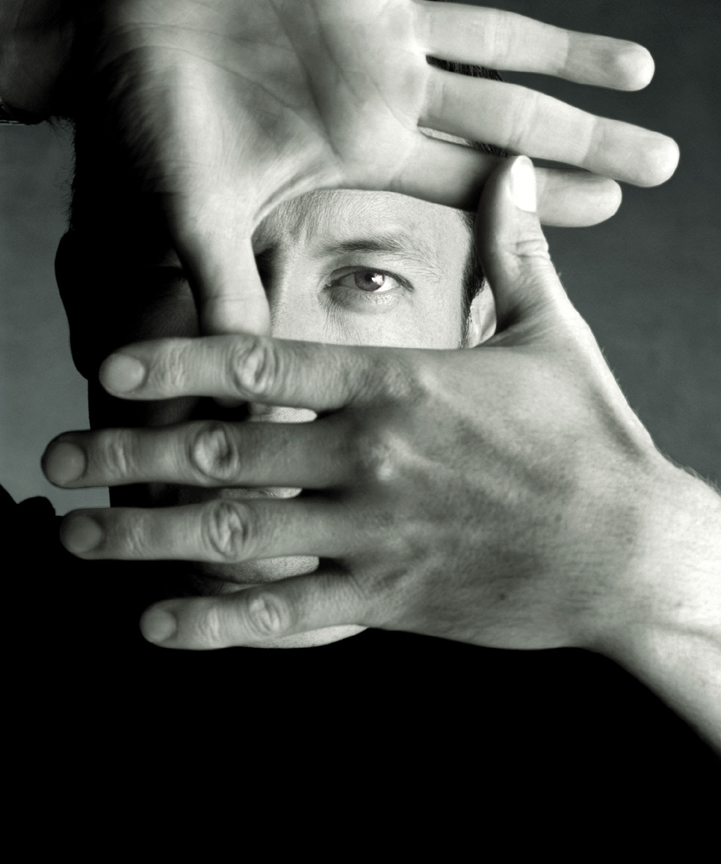 Principle of fuel pass through essential
Current issues on fuel must be resolved.  If required a standing Committee chaired by the Prime Minister
7
Power Markets
Open Access remains severely limited as compared to potential.  Tariff and non-tariff barriers.  Also operational hurdles (SLDC not prepared)
Application of Section 11
Widespread misconceptions on the impact of Open Access. Open Access on the margin can help and not hurt the  utilities
Develop AS markets, capacity markets, futures, etc.
Utilities need to plan their purchases and market participation much better.  The poor performers are also the poor planners
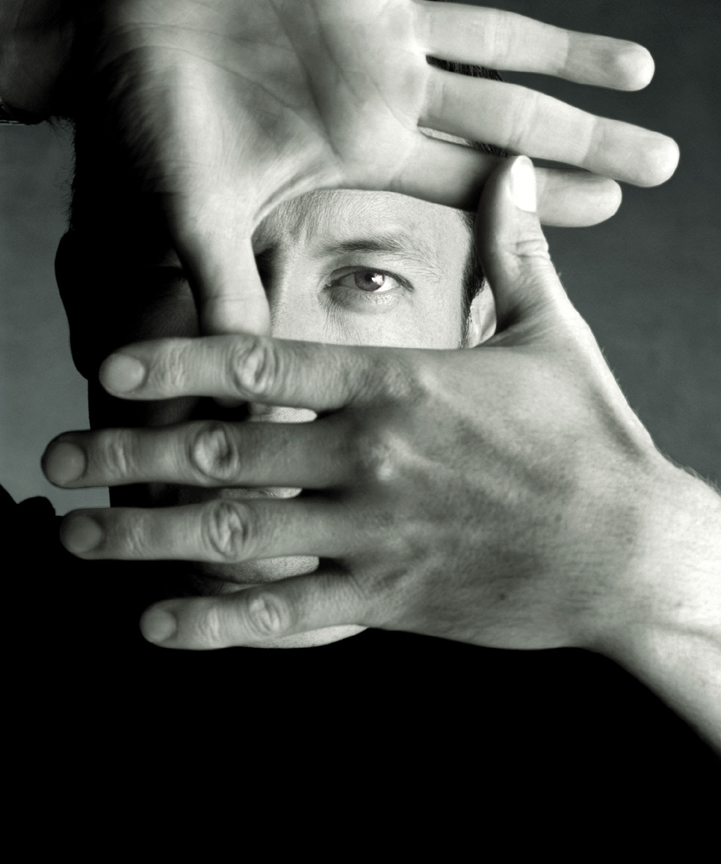 8
SBDs
SBDs have created a level playing field and fostered transparency
Changes in the context of fuel situation that prevails due to deficit in gas and coal
New SBD – Makes more changes than necessary
Reduces developer to contractor
Unduly high events of termination
Past low tariffs may become history
Unduly intrusive and prescriptive (e.g., lock in, fuel stacking, fuel stocks)
Open Capacity – will be loaded into capacity charges
Some risks just cannot be priced (e.g. GCV billing)
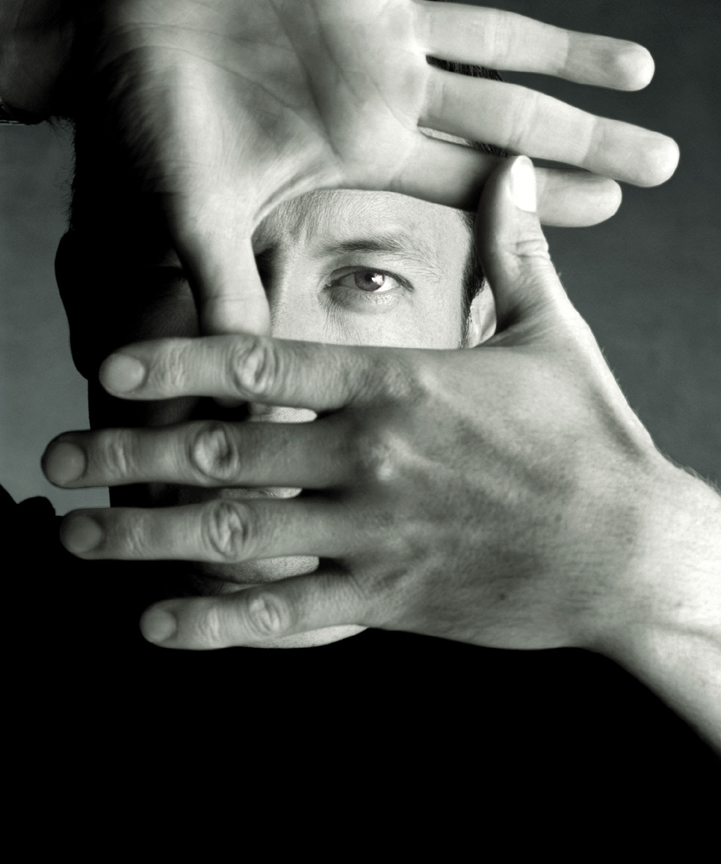 9
Distribution
Even the best performing utility is not investment grade. Distribution needs urgent and prioritized actions
Quarterly financial reporting is possible and must be mandated
Audit of performance, including supply levels essential
Technology (including smart grids) must be used
Reform cannot be equated to tariff increases
GoI must play the lead
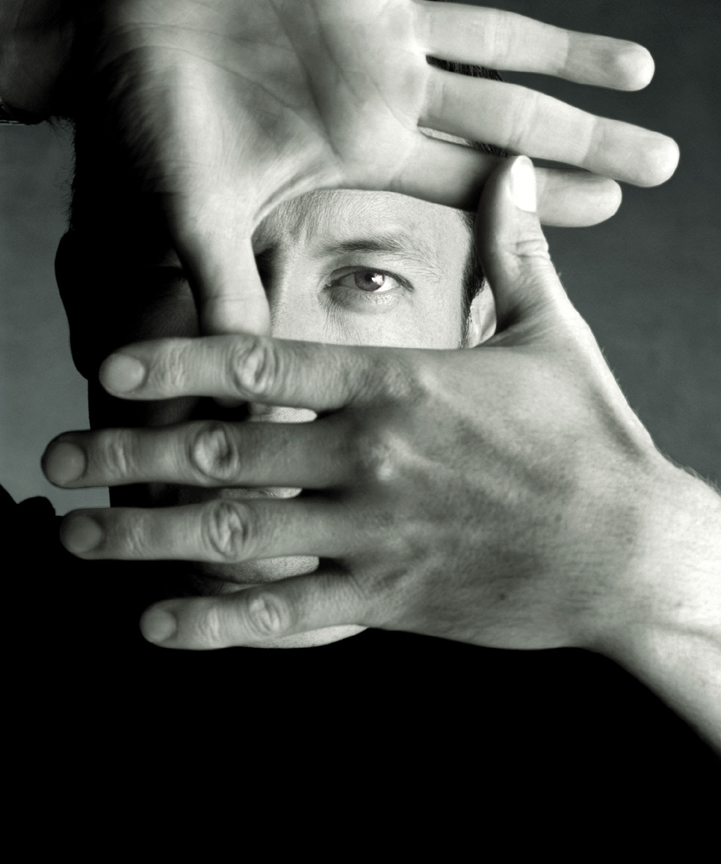 10
Rural Supply
HH electrification has lagged village electrification
BPL rate of electrification alarmingly more than APL
Access is not adequate.  Supply is a must.  No one monitors hours of supply.  Load shedding protocol should be adopted as in Maharashtra
More innovative approaches required in the rural areas.  Provisions of the Act not utilized imaginatively
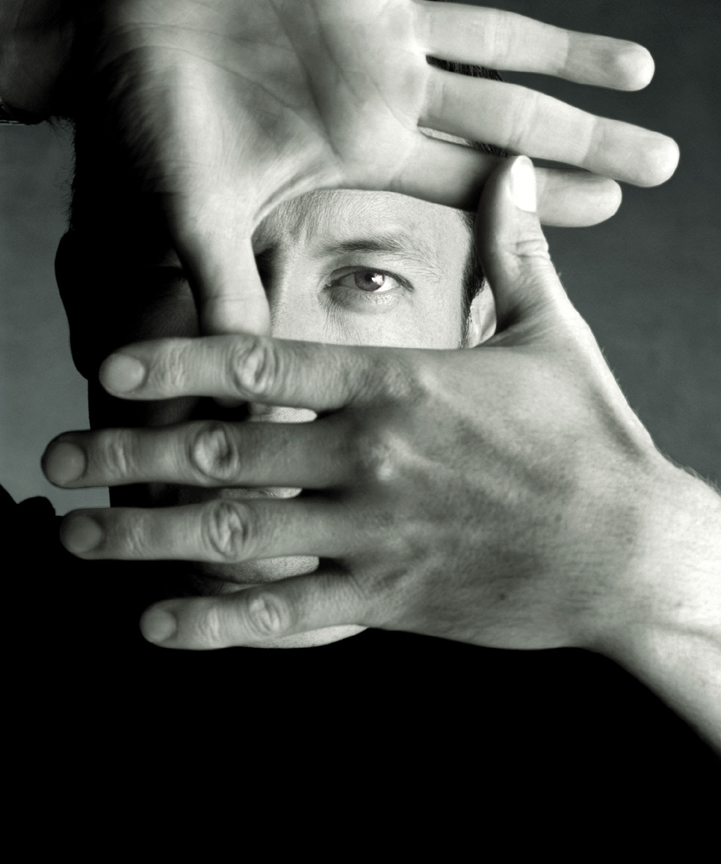 11
Distribution Privatization Agenda
Privatization a failure, in-spite of successes of Delhi
Franchising must achieve scale
Baseline data is questionable.  Must be validated
Law must be amended to provide franchising with greater status and rights
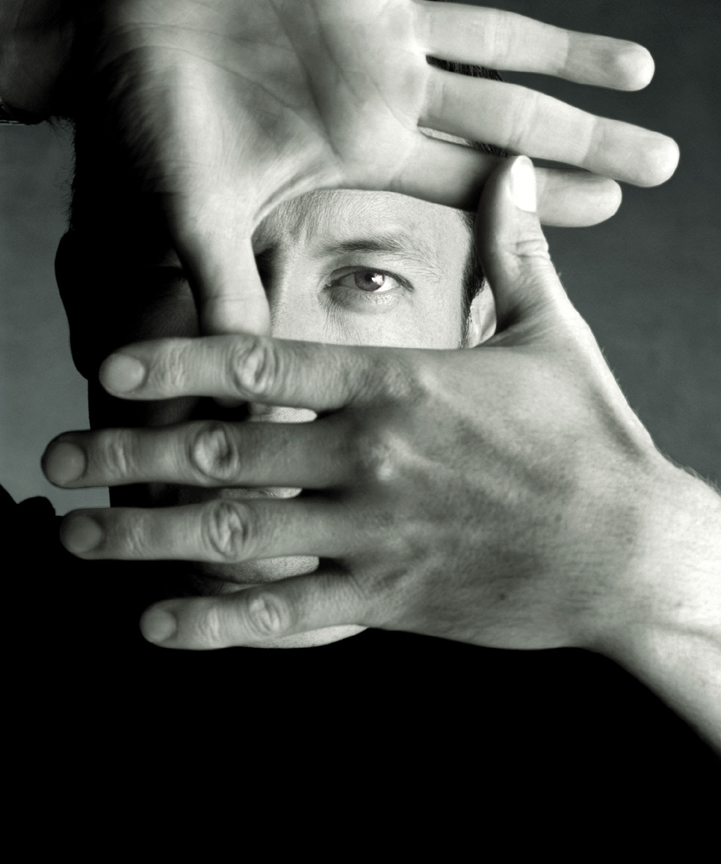 12
Retail Supply:  Separation of Carriage and Content
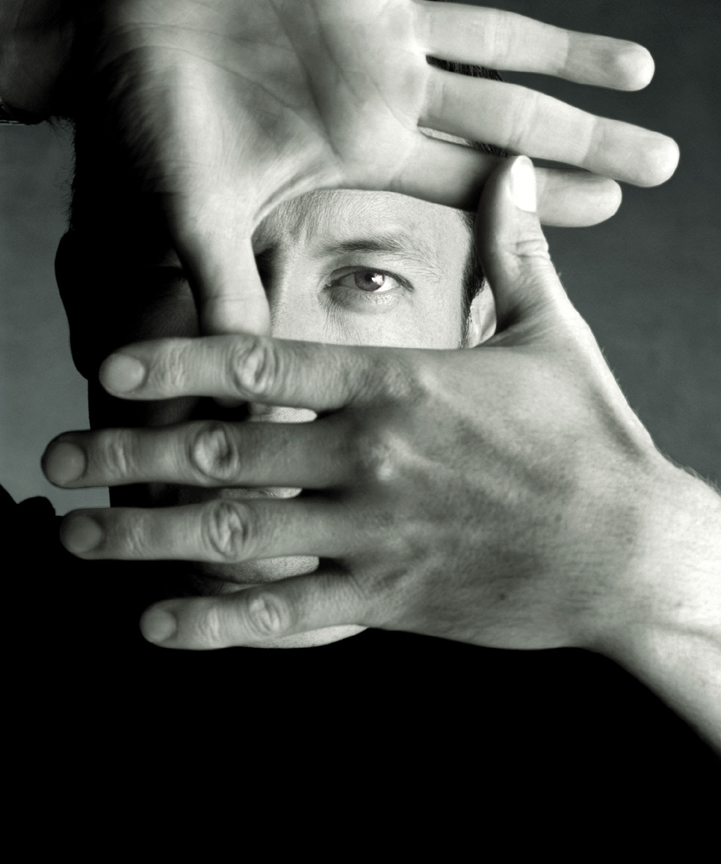 Can overcome the challenges to privatization.  
Incumbent Discoms can continue as network provider
Not a matter of choice of supplier alone. Will drive efficiency
Some implementation aspects to be addressed.  However these are manageable
Issue is of legal mandate and political will
13
Regulation, Ombudsman and CGRF
Severe delays in appointments
Staff adequately and build institutional capacity
Monitor the performance.  Find acceptable means of doing so
Gaps and protracted delays in regulatory appointments   
Prohibit appoints from bureaucracy and regulated entities without cooling off periods
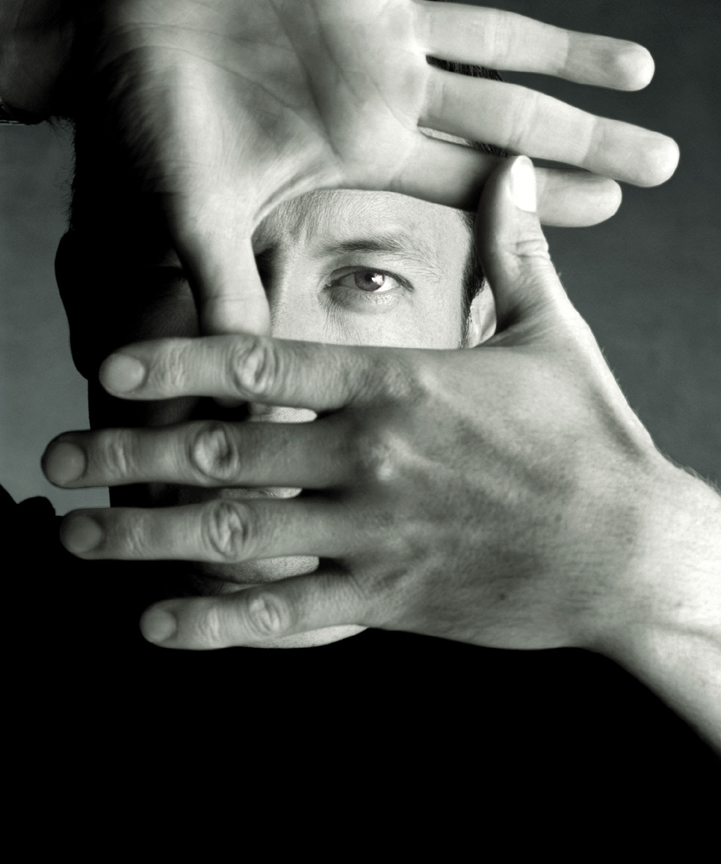 14
Consumer Protection
Make 94 (3) mandatory wherein the consumer representatives necessarily participate
Fund the participation of consumer representatives (as Delhi is doing)
Include quality of supply parameters in Electricity Bill (amend law if necessary)
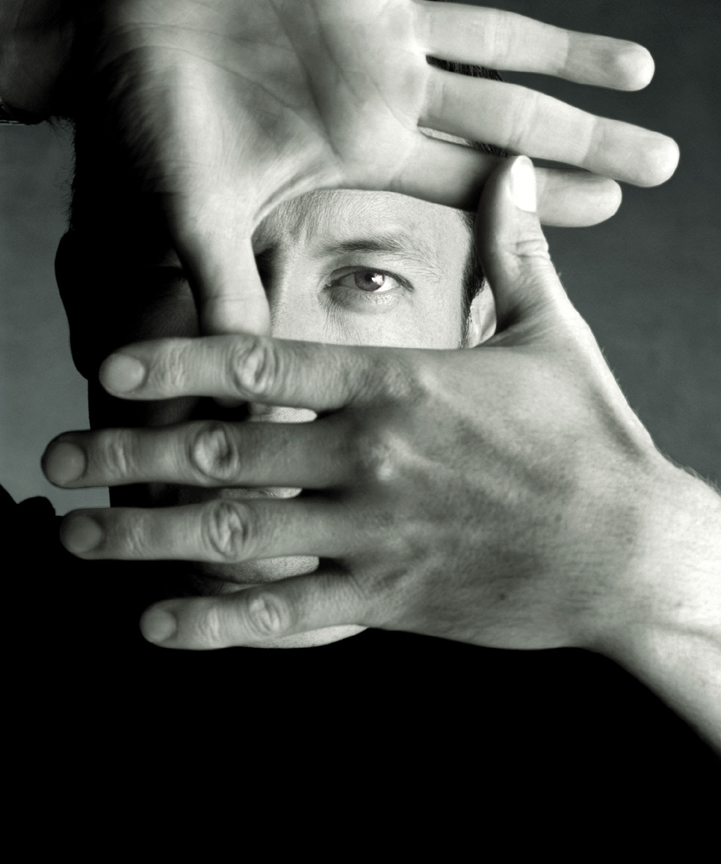 15
Action Plan for Short, Medium and Long Term
Strengthening of Governance
Rationalization of subsidies and alternate model for subsidy payment should be considered 
Regulatory Independence: Proactive role in implementing change in provisions relating to Open Access, MYT and SOPs
Assessment of regulatory performance and ensuring accountability
No load shedding, particularly when supply is available
Loss Reduction and Efficiency improvement measures to be strengthened.  Tariff increases do not equate to reforms
DSM and energy efficiency at customer end to be encouraged
Tariff Revisions to be regular and should not mask inefficiencies
Consumer participation and protection of consumer interests
Rating of Discoms, quarterly financial statements
Utility Reforms
Market Reforms
Open Access: Measures to rationalize charges and cross subsidy, augmentation of infrastructure, creation of awareness
Preventing misuse of legal safeguards  such as Sec 11
Competition in Retail Supply will require legislative changes
Creating deeper competitive markets
Independence and neutrality of system operator
16
Action Plan for Short, Medium and Long Term (contd…)
Customer Service Orientation
Efficient Power Procurement Practices and inventory planning
Smart Grids, IT & C contributing to better network data generation, management and control systems 
Monitoring & Evaluation: Regular audits by third party agencies and reviews
Reporting quality parameters in Consumer Bills
Strengthening System & Processes
Building Human Capital
Expanse and complexity of the sector requires deep skills on a large scale, perhaps like no other sector
System Operators need training and systems
Development large scale consumer awareness is also a requisite for holistic sector development
The Electricity Act, 2003 has created a very strong and enabling framework for sector development

Regulations have performed admirably at central level, however the deficit at state level are stark

Measures needed that make regulators more independent, competent and accountable
17
Questions
Which are the highest priority agenda items?
What should be the split of the agenda between ST, MT and LT?
Should the GoI play a championing role in distribution?  How can GoI and State Governments engage as partners?
Can we identify and templatize Indian best practices across the value chain?
Can regulatory bodies be made accountable?
Utility reforms – ratings and quarterly financial statements?
How can System Operators be made independent and capable?
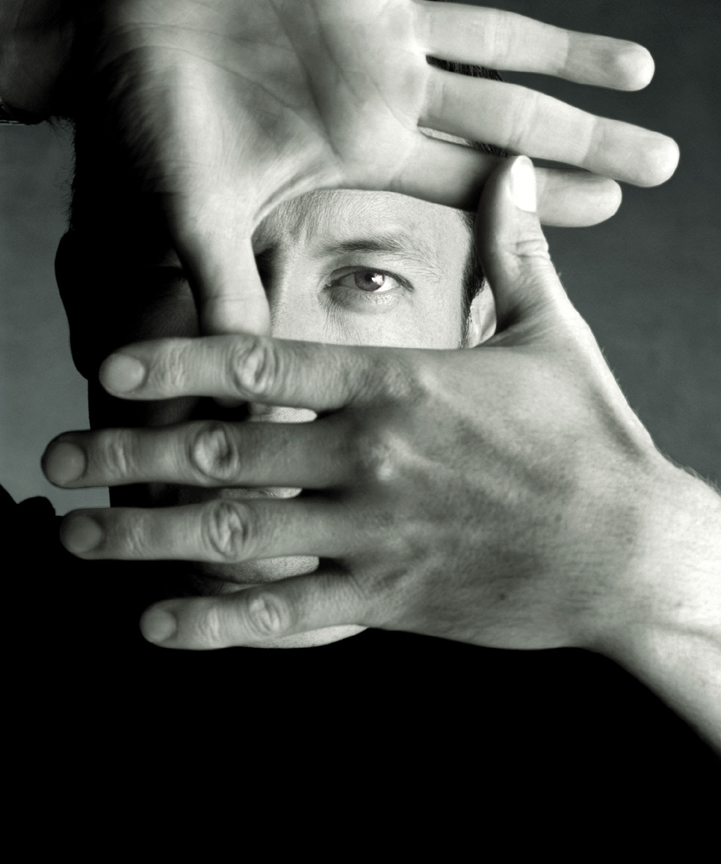 18
Questions (2)
Private participation  -  Can we bring this back firmly on the agenda in a meaningful manner and induce efficiency?
Open capacity for trading.  Desirable as a mandate?
How can data be improved on critical parameters (say on hours of supply)?
Should policy provisions be made mandatory (or at least can adherence conditions be tightened)?
Standard format for electricity bill that includes quality parameters. Possible?
New SBDs – Muddled?  Trying to do more than what is needed?
How can we build a culture of objective consultation?
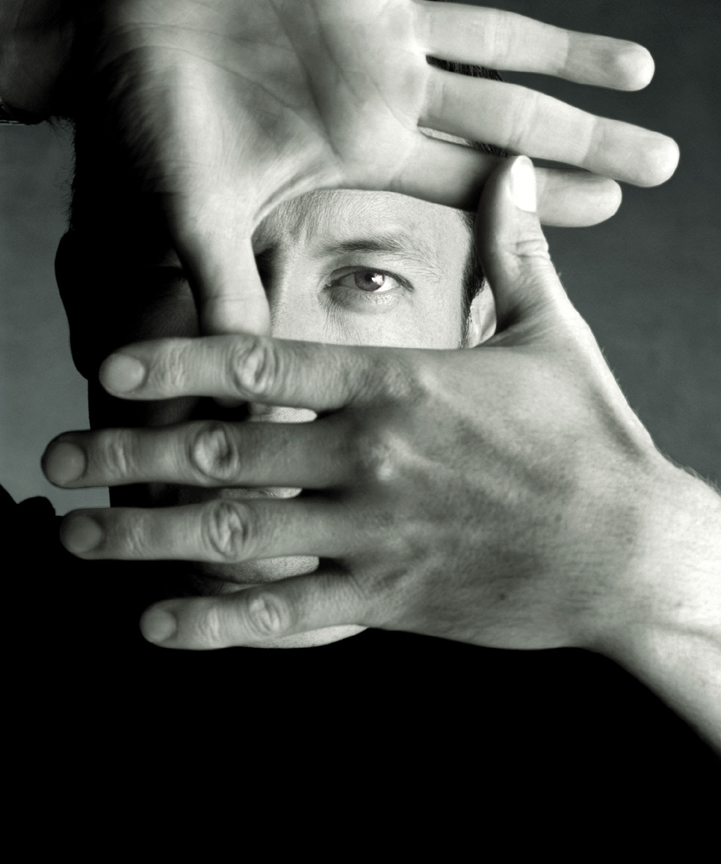 19
Thank You